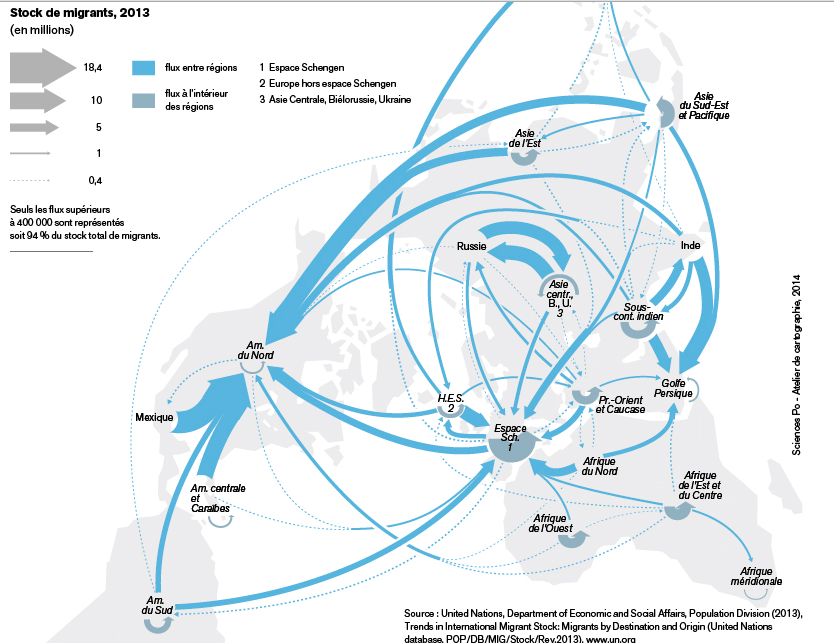 Les grands foyers d’immigration
Asie du SE
Les flux majeurs vers ces foyers
Asie de l’Est
Les grands foyers d’émigration
Les flux à l’intérieur des régions
Russie
Inde et ss cont,
Un ex de flux symétriques
entre deux zones voisines
Asie centr
Am du N
Golfe persique
Pr Orient
Esp Shengen
Afr Est et centre
Afr ouest
Am du Sud
Les migrations dans le monde en 2013. 
Schématisation tirée de la carte extraite du site de Sc Po